Accreditation Midterm Report UpdateStudent Government AssociationMarch 2nd, 2022
Leo Ocampo- Admin Lead
Jason Stratton- Faculty Lead
Midterm Report Team
2018	External Evaluation Visit 
		Accreditation Reaffirmed for 7 Years! 
		No Recommendations!
2025	Next Accreditation Visit!
2018	External Evaluation Visit 
		Accreditation Reaffirmed for 7 Years! 
		No Recommendations!
Midterm Report! 
		 Update on plans and goals set during previous evaluation visit
2025	Next Accreditation Visit!
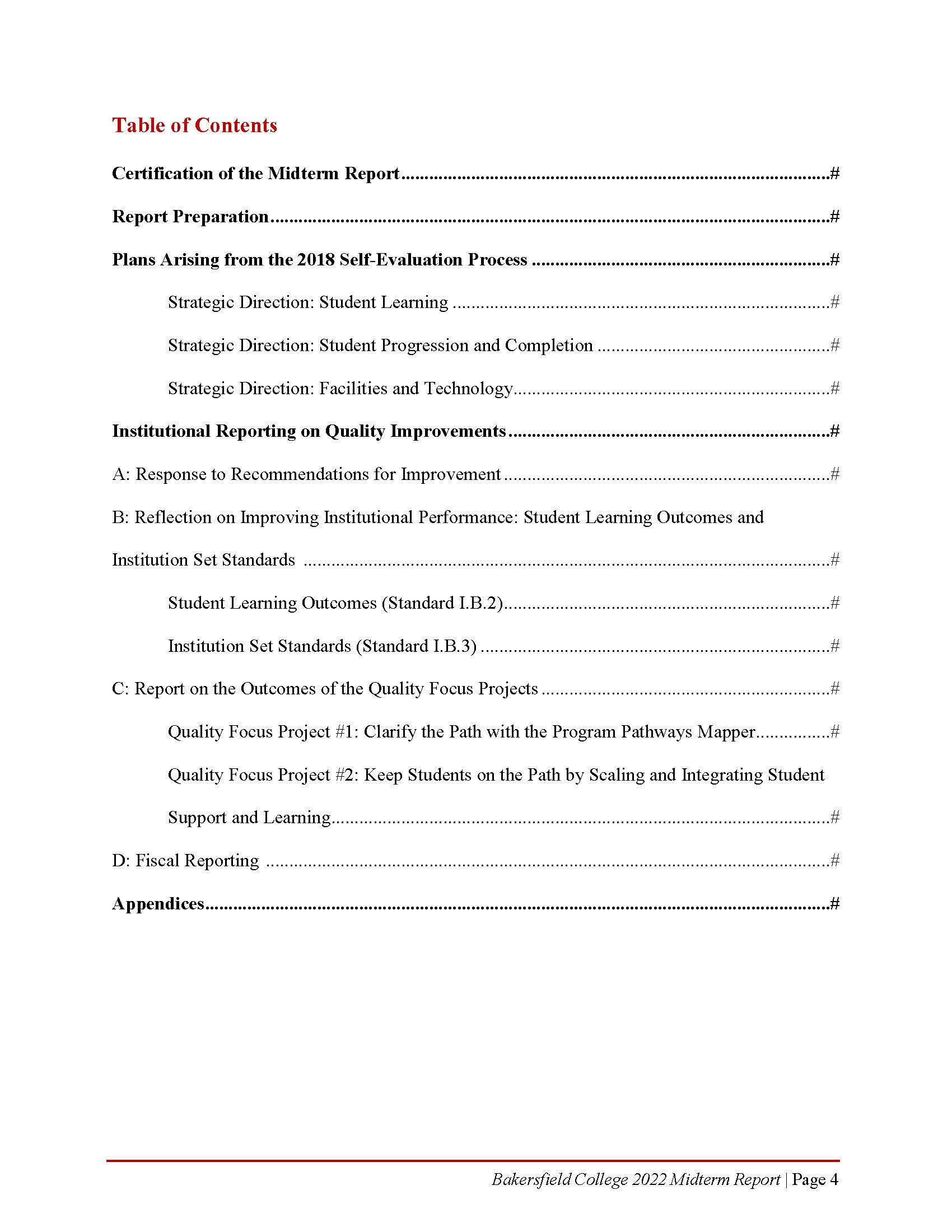 ACCJC Guidelines for Preparing Institutional Midterm Reports
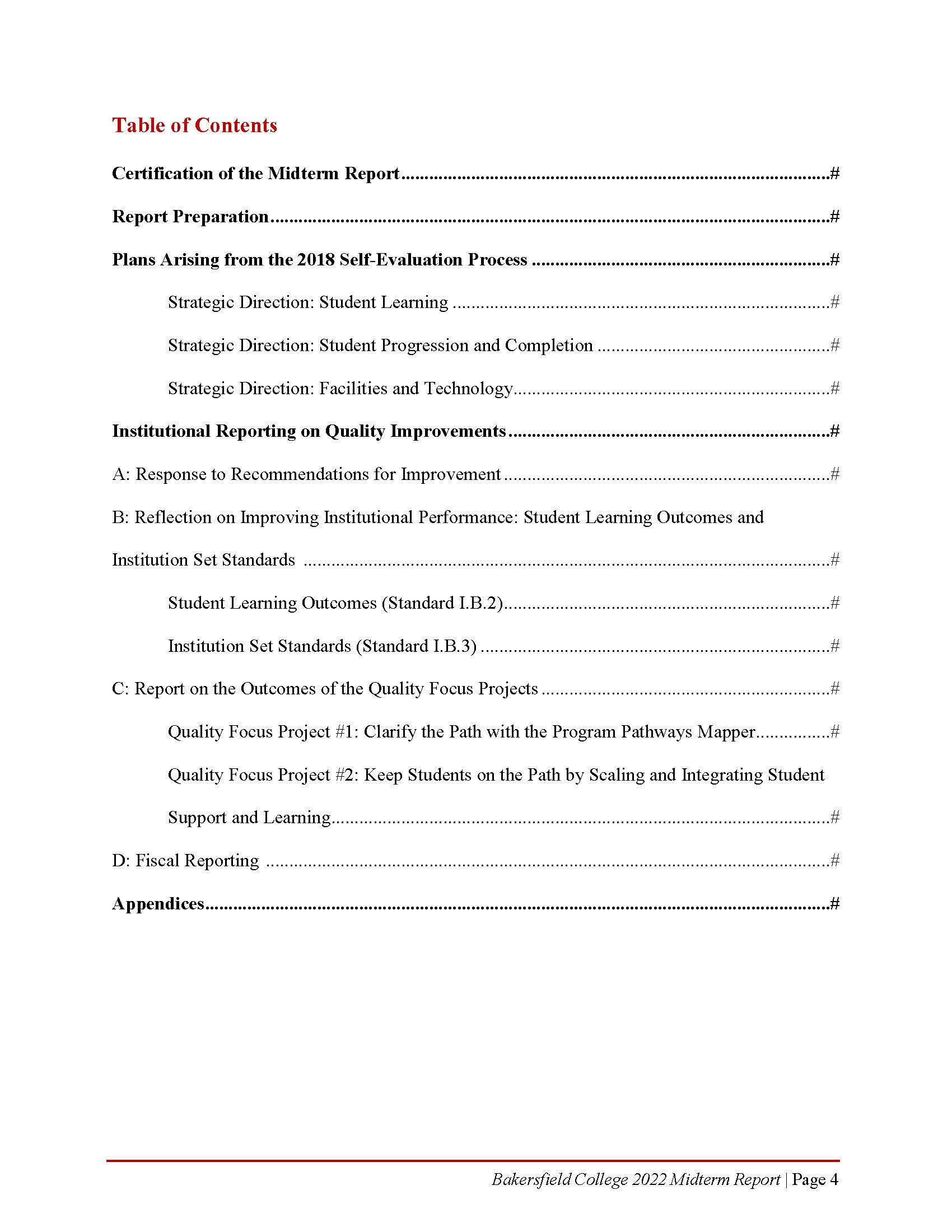 ACCJC Guidelines for Preparing Institutional Midterm Reports
Plans Arising from the 2018 Self-Evaluation Process
Institutional Reporting on Quality Improvements
Response to Recommendation for Improvement

Reflection on Improving Institutional Performance: Student Learning Outcomes

Reflection on Improving Institutional Performance: Institution Set Standards
Quality Focus Projects
1: Clarify the Path with Program Pathways Mapper

2: Keep Students on the Path by Scaling and Integrating Student Support and Learning
Fiscal Reporting
1: No enhanced fiscal monitoring required, thus no explanations of processes required. 

2: Provide a copy of the most recent Annual Fiscal Report.
We want your feedback! Please respond no later than March 23rd, 2022
The following hyperlink will send an email to all members of the team: 		 Midterm Report Team
Or, send individual emails to:
Jason Stratton: jstratto@bakersfieldcollege.edu
Leo Ocampo: gamaliel.ocampo@bakersfieldcollege.edu
Thank you!